Determinants
PROPERTIES OF DETERMINANTS
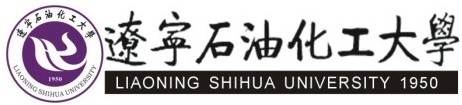 PROPERTIES OF DETERMINANTS
Theorem 3: Let A be a square matrix.
a) If a multiple of one row of A is added to    another row to produce a matrix B, then det B = det A.
b) If two rows of A are interchanged to produce B, then det B = - det A.
c) If one row of A is multiplied by k to produce B, then det B = k · det A
PROPERTIES OF DETERMINANTS
Example 1  Compute det A, where

Solution  The strategy is to reduce A to echelon form and then to use the fact that the determinant of a triangular matrix is the product of the diagonal entries. The first two row replacements in column 1 do not change the determinant:
PROPERTIES OF DETERMINANTS
An interchange of rows 2 and 3 reverses the sign of the determinant, so
PROPERTIES OF DETERMINANTS
Theorem 4: A square matrix A is invertible if and only if det A ≠ 0.
Example 3   Compute det A, where


Solution    Add 2 times row 1 to row 3 to obtain




because the second and third rows of the second matrix are equal.
COLUMN OPERATIONS
DETERMINANTS AND MATRIX PRODUCTS
Example 5  Verify Theorem 6 for